Hybrid Wind and Solar Generation System
May 15-21
Team: Daoxi Sun, Riley O'Connor, Trevor Webb, Shihao Ni, Xiaokai Sun, Ben Ryan 
Advisor, Client: Venkataramana Ajjarapu
Mentor: Ankit Singhal
Problem Statement
Use stand-alone solar and wind generation to supply a load of up to 400 W
Conceptual Design
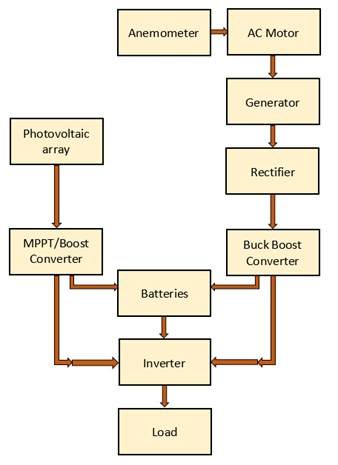 PV panel to generate solar power
 Motor simulates wind power
 Each system will individually manipulate DC
 Combination of inputs then converted to AC
 Battery bank to store excess power and
provide support as needed
Functional Requirements
Solar and wind generation together must provide for a 
400 W load

 A battery is connected to the system to help maintain the power

 Should operate reasonably under a variety of conditions
Team Contributions
Wind and Solar Team duties
Riley O'Connor: solar team, team leader
Daoxi Sun: solar team, webmaster
Shihao Ni: wind team, webmaster
Xiaokai Sun: wind team, communication leader 
Trevor Webb: solar team, communication leader
Ben Ryan: wind team, key concept holder
Functional Composition - Solar
Photovoltaic panels generate solar power,
dependent on a variety of conditions

 Boost Converter with MPPT maximizes
power output
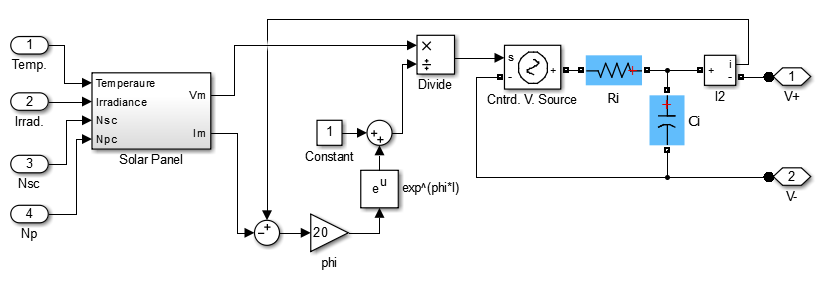 Simulation of solar panel equations
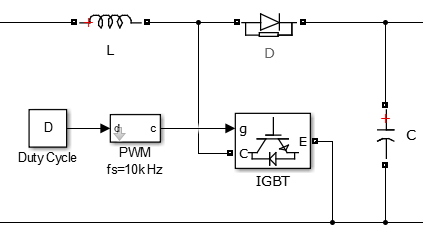 Boost Converter schematic
Functional Composition - Wind
Rectifier
Anemometer
Induction Motor, PMSG
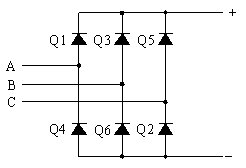 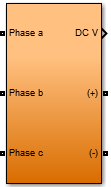 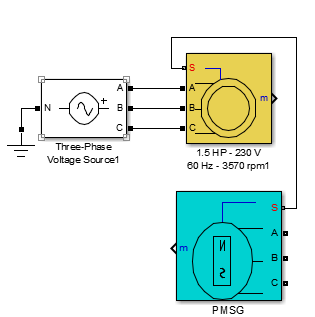 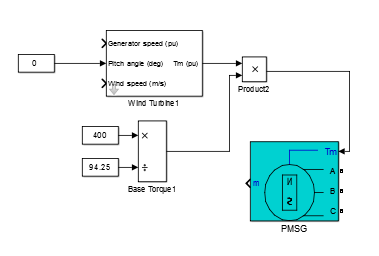 Buck-Boost Converter
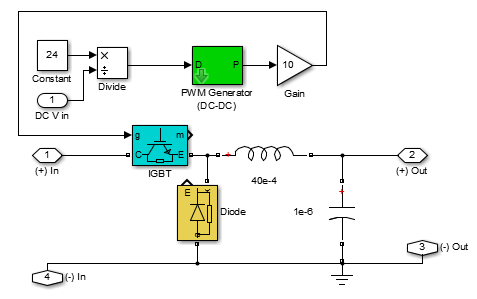 Functional Composition - Load Side
Battery Bank for powering load, compensating for poor conditions

 Inverter converts DC to AC voltage

 Filter output waveform 
to load

 PI Controllers handle switching
behavior
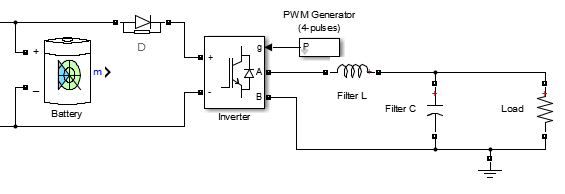 Detailed Design - Solar
Functional solar design
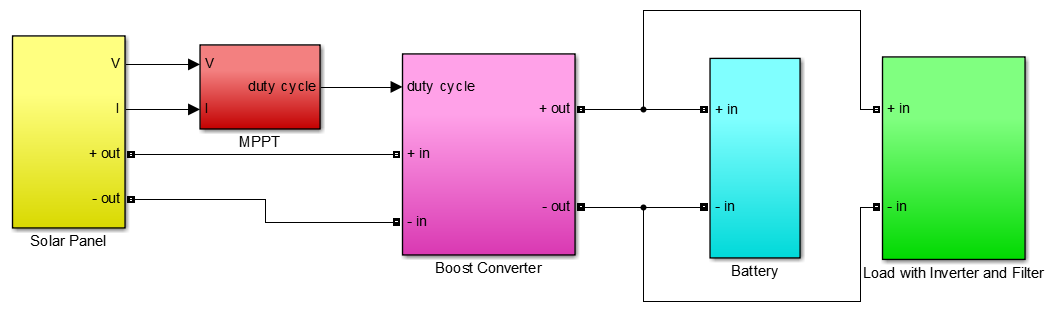 Solar Panel Simulation
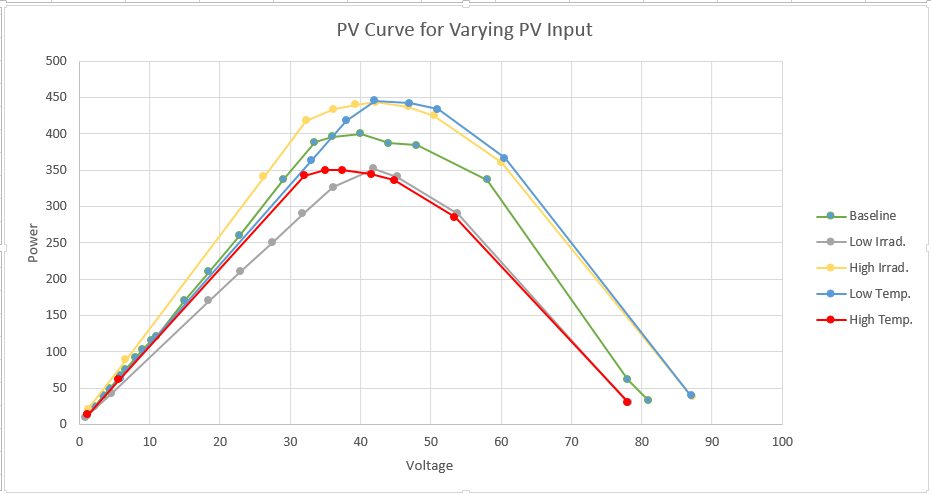 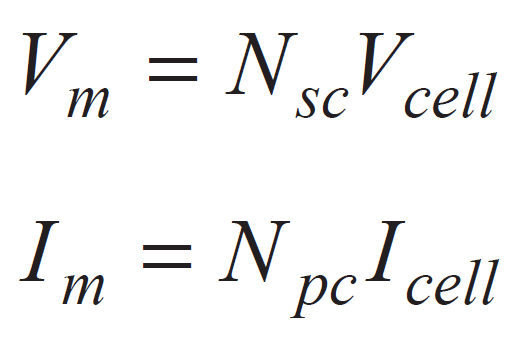 0.5 v per cell maximum

 ~36 cells in a panel

 0.5 * 36= 18 V maximum
MPPT and Boost Converter
MPPT: perturbation and observation

 Boost converter:
step up voltage
based on duty cycle
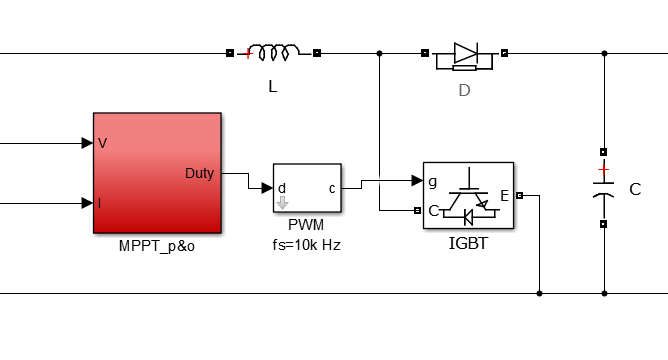 Load with Inverter and Filter
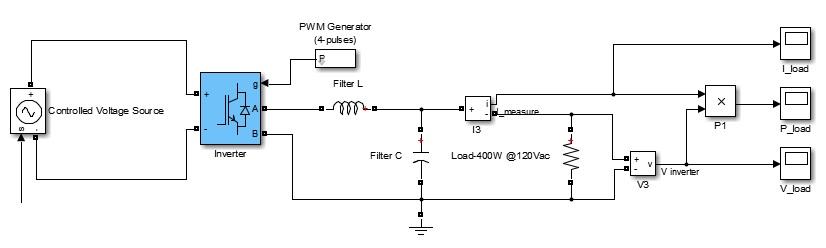 Detailed Design - Wind
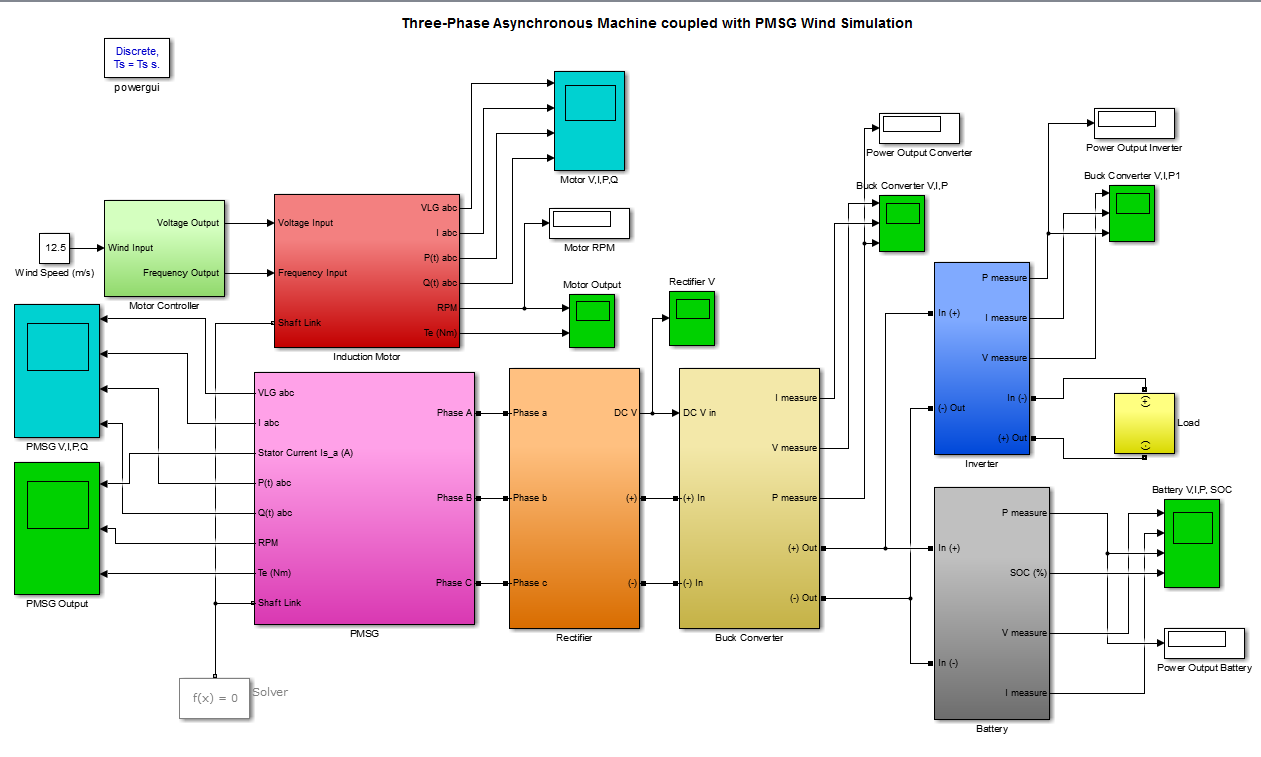 Functional
Wind 
Design
Detailed Design - Turbine Simulation
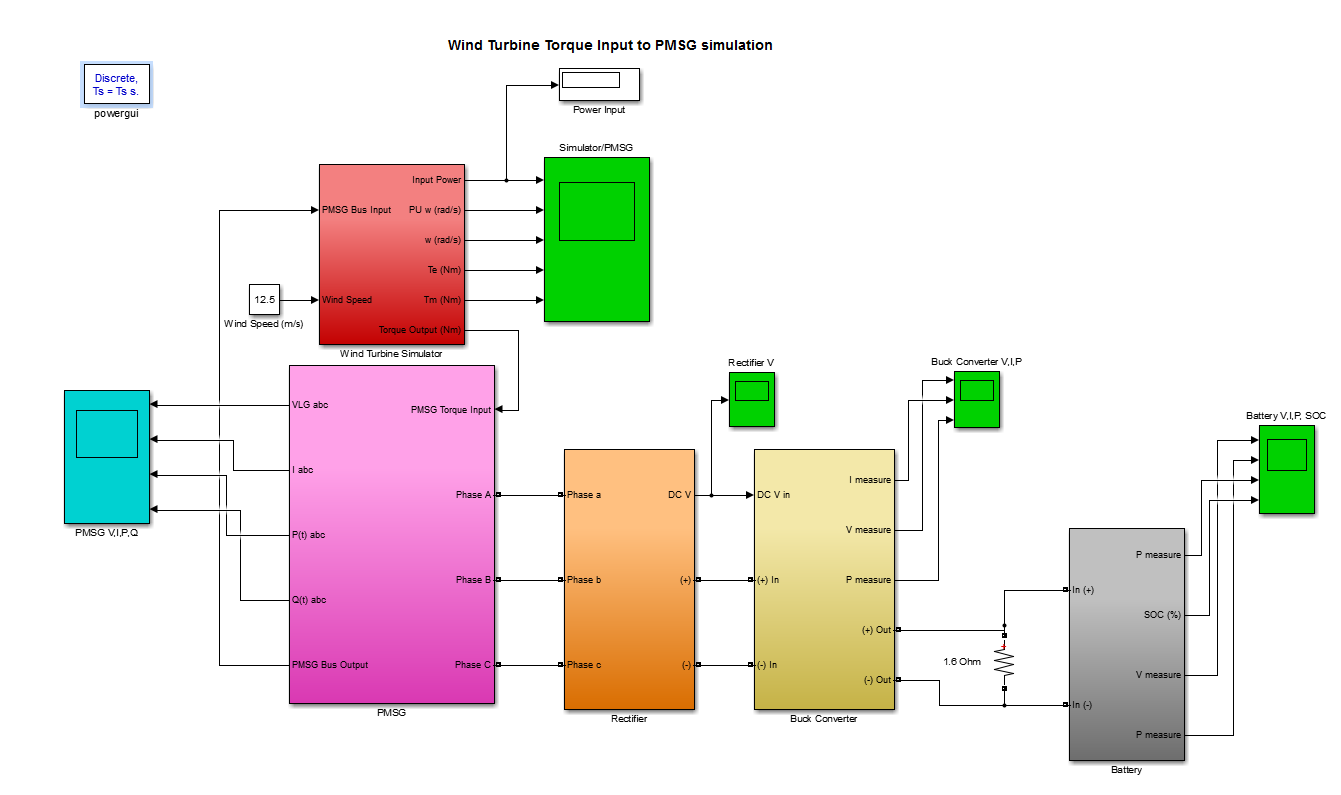 Turbine
Torque 
Input
Detailed Design - Results
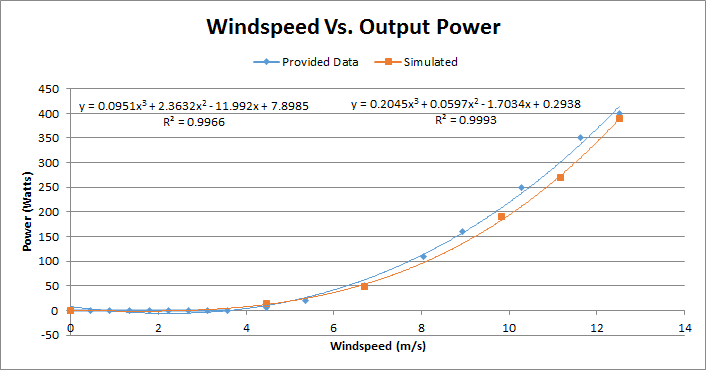 Detailed Design - Combined
DC voltage bus tie

 Power flow at the fixed DC voltage bus sums to zero

 Battery consumes or absorbs power
Testing and Implementation
Separate system simulations

 Individual components: input and output procedure

 Functioning hybrid system for demonstrations
Challenges
Power output cannot exceed the rating of the device

 Becoming familiar with individual hardware components and troubleshooting them

 Differences between theoretical simulation and practical applications
Parts Estimate
Boost Converter, MPPT, Motor Controller, various passive circuit elements

 May need more when hardware process begins
Fall Timeline
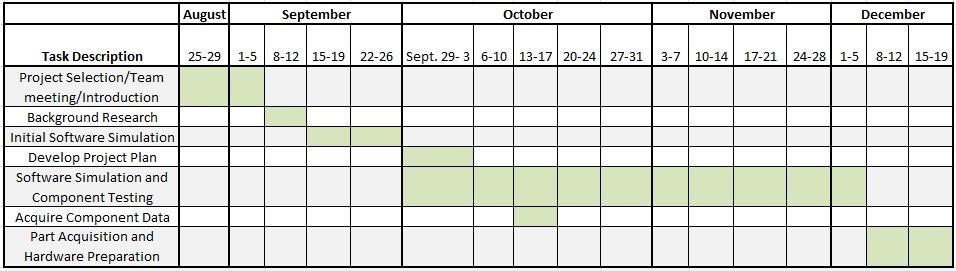 Spring Timeline
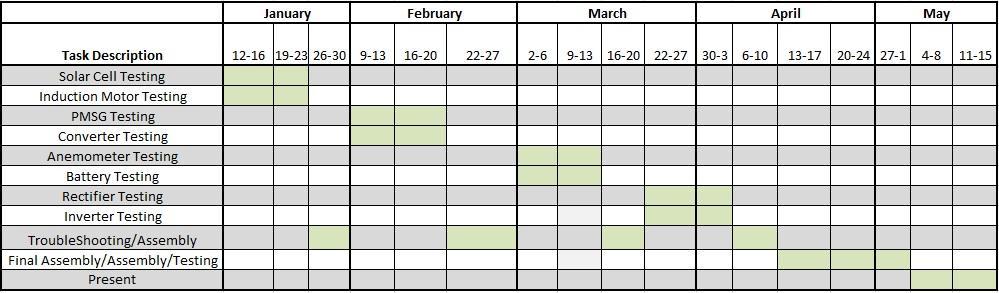 Current Status
Individual simulations completed

 Need to combine simulations

 Ready to move on to hardware testing
Plans for Next Semester
Basic simulation for both solar and wind complete

 Using designs from the simulations to test hardware behavior

 Solar and wind teams will need to test separately at first

 Comprehensive model will then be simulated

 Finally solar and wind components will be connected together and complete model will tested